How to Get Your Paper Rejected
PhD Symposium
ISSRE 2015
Jeff Offutt

http://www.cs.gmu.edu/~offutt/
My Background
I have well over 100 rejections
I am confident that I’ve been rejected more than anyone in this room
I might have more rejections than anyone at ISSRE !
In this talk I will try to
“learn you my experience”

about how to be rejected
©  Jeff Offutt
2
Outline
Getting your paper rejected
Plagiarism
Successful strategies
Writing tips
Reviewing tips
©  Jeff Offutt
3
Some of My Favorites
“As usual, Offutt got it wrong” – TSE 1993
A study like this should have been published in about 1980 – TAV 1989
“The presentation needs considerable improvement.” – TAV 89
“We are sorry to say your paper has been REJECTED” – Letter from editor
“Better than average American academic paper, below the standard of papers written by European (non-English) academics” – FTCS 1990
©  Jeff Offutt
4
Reviewing is hard work !

You should be polite enough to make it easy for the reviewers to reject your papers
Here’s how …
©  Jeff Offutt
5
To Be Rejected …
Plagiarize !!!
This not only gets the current paper rejected, but future papers.
“To use the words or ideas of another person as if they were your own words or ideas.” – Merriam-Webster
Some types of plagiarism :
Complete copying
Copying key results
Copying unpublished work
Copying auxiliary text
Copying figures
Improper quoting
Self copying is not plagiarism (but possibly a copyright violation)
©  Jeff Offutt
6
To Be Rejected …
Choose problems that nobody cares about
This not only makes it easy for the reviewers to reject the paper …

Your paper can help them get to sleep !
©  Jeff Offutt
7
To Be Rejected …
Choose problems others have solved
This is especially effective if one of the reviewers solved the problem

Which is likely
©  Jeff Offutt
8
To Be Rejected …
Don’t evaluate the solution
Obviously, the idea works or you wouldn’t have had it
©  Jeff Offutt
9
To Be Rejected …
Don’t connect the dots
Problem … Solution … Evaluation
If your experiment doesn’t actually check whether your proposed solution fixes the problem, reviewers can happily vote reject.
But be careful … this is somewhat subtle and some reviewers might miss it …
©  Jeff Offutt
10
To Be Rejected …
Write badly, don’t edit
Not only does this obscure your points …
it frustrates the reviewers so they want to reject your paper,
no matter how good the research is.
©  Jeff Offutt
11
To Be Rejected …
Don’t include relevant work section
Because if you didn’t reference the reviewer’s paper,

yours must be wrong !
©  Jeff Offutt
12
To Be Rejected …
Don’t motivate your work
One of my favorite comments to write as a reviewer is

“Why in the hell are you doing this ?”
©  Jeff Offutt
13
To Be Rejected …
Don’t admit limitations
That gives the reviewer something to do.
©  Jeff Offutt
14
To Be Rejected …
Send to the wrong venue
This saves the reviewers lots of time … they only have to read the title & abstract !
Some noobs only look at acceptance rates.
Which is meaningless.
I look only at location !
©  Jeff Offutt
15
To Be Rejected …
Don’t revise accepted conference papers
This one is a little subtle …
This is for future planning.
The current paper is already in, but the next time the reviewers read one of your paper, they will remember.
©  Jeff Offutt
16
To Be Rejected …
Get mad about criticism
Especially useful with journal revisions
“On this comment, reviewer #1 was being a moron, and we refuse to change the paper for morons.”
©  Jeff Offutt
17
To Be Rejected …
Assume reviewers are smart
I have reviewed hundreds of research papers.
I can assure you, the first thing I do is put on my stupid hat.
©  Jeff Offutt
18
To Be Rejected …
Criticize the reviewers in responses
Again, this is usually for journal revisions.
“Based on this comment, it’s clear to us that reviewer #2 is not qualified to review this paper.”
©  Jeff Offutt
19
To Be Rejected …
View a “revise and resubmit” as a rejection
“Taking into account the comments from the three expert reviewers, the journal cannot accept your paper in its current form, but you may undertake a major revision and submit again.”
By not revising, you get the opportunity to self-reject !
(Seriously, dummy, this is a delayed accept.)
©  Jeff Offutt
20
To Be Rejected …
Use “et al.” in reference list
Whose name did you omit in the author list ?
Hopefully the reviewer’s name.
©  Jeff Offutt
21
Outline
Getting your paper rejected
Plagiarism
Successful strategies
Writing tips
Reviewing tips
©  Jeff Offutt
22
What is Plagiarism?
“Taking someone else’s work or ideas and passing them off as one’s own” — Oxford Dictionary
“To use the words or ideas of another person as if they were your own words or ideas” — Merriam-Webster Dictionary
Self copying is not plagiarism
(but possibly a copyright violation)
©  Jeff Offutt
23
Types of Plagiarism
Submitting most or all of a paper as if it were your own
Complete copying
Claiming someone else’s results, even with different words or unpublished
Copying key results
Copying words or results from an unpublished source
Copying unpublished work
Copying sentences or paragraphs from related work, background, etc.
Copying auxiliary text
Copying figures
Copying a figure from another paper
Missing quotation marks or improper reference to quoted text
Improper quoting
©  Jeff Offutt
24
Authorship Rules
Everyone who makes substantial contributions to the results are co-authors on papers that present those results
Additionally, all co-authors should see the papers and have the opportunity to participate in the writing before submission
The only exception is if a co-author explicitly declines being listed as a co-author
©  Jeff Offutt
25
“Substantial Contribution”
How to determine “contribution” ?
YES
In the room?
Would results be different?
Ran the experiment
Full editing rewrite (maybe)
Built experimental infrastructure (lab, software, etc.)
NO
Experimental subject
Grammar editing
Provide funding
Did work that was cut during revision
Authorship must be discussed openly, objectively, and rationally
©  Jeff Offutt
26
Authorship Rules
Can I add someone as co-author as a favor for helping me?
Obtaining funding
Advisor
Boyfriend
No, that’s plagiarism
Can I omit someone from the author list who angered me?
No, that’s plagiarism
©  Jeff Offutt
27
Why Do People Plagiarize?
Knowingly
Desperation—They are required to publish and can’t
Lack of Ethics—No sense of right and wrong, sociopathic
Poor Judgment—They believe they won’t be caught
Advisors Did—They think it’s normal
Can’t Write—Copying text from better writers
©  Jeff Offutt
28
Why Do People Plagiarize?
Unknowingly
They don’t understand what plagiarism is
Forgetfulness—They read it, forgot, and thought they invented it
Laziness—They worked with the wrong co-authors
Ignorance—They don’t know how to write citations
Poor Planning—They are late and take a shortcut
Paraphrasing—Thinking that changing 2 words in a paragraph makes it your own words
©  Jeff Offutt
29
Journal editors do not care why.
All plagiarism is considered as knowing, willful, and intentional.
We have “one strike and you’re out” policies.
©  Jeff Offutt
30
How To Avoid Plagiarism?
We are supposed to “stand on the shoulders of giants”
Understand plagiarism!
Properly reference ideas that aren’t yours
Rewrite text that you want to use—that’s better even if your writing is not as good
Redraw figures—and be sure to reference the original!
If an idea is unpublished, either contact the author directly or forget it
No paper has ever been rejected for “too many references”
©  Jeff Offutt
31
Getting Papers Accepted ?
Ummm ... Excuse me, Professor ...
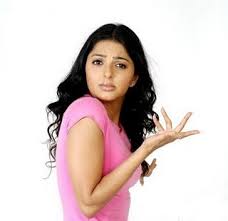 What if I want my paper to get  ACCEPTED ???
©  Jeff Offutt
32
Outline
Getting your paper rejected
Plagiarism
Successful strategies
Writing tips
Reviewing tips
©  Jeff Offutt
33
Persistence Pays
My favorite, and what I think is my best, paper was rejected FOUR TIMES
Keep trying
ICSE 1994
ISSTA 1995
ISSRE 1996
TOSEM 1997
Jeff Offutt, Zhenyi Jin, and Jie Pan. The Dynamic Domain Reduction Procedure for Test Data Generation. Software Practice and Experience, 29(2):167–193, January 1999
— Currently 160 references on Google Scholar
Microsoft’s tool Pex works almost exactly like this paper.
©  Jeff Offutt
34
Focus on Quality
Don’t try to publish in good places
Try to do valuable research
Quality
>>
Quantity
©  Jeff Offutt
35
Use Your Passion
Don’t go halfway
When you work, work like crazy. 
When you love, love completely.
 When you fight, fight to win this and all future battles.
©  Jeff Offutt
36
Be Proactive
Don’t Mind Criticism
If it is untrue,
disregard it.
If it is unfair,
don’t let it irritate you.
If it is ignorant,
smile.
If it is justified,
learn from it.
This is hard !
©  Jeff Offutt
37
Take Responsibility
If the reviewer was confused, write better
Why was the reviewer confused?
What did you leave out?
How can you reorganize?
What was written unclearly?
Focus on what YOU can control
©  Jeff Offutt
38
Diagram of a Research Project
1
What you want to do
Measurable
Relevant
Match what you want to do
Clear
Unambiguous
4
Proposed solution
2
How to evaluate it
Validation
Empirical
3
Problem
5
Does it solve this problem ?
Why this problem?
(motivation)
©  Jeff Offutt
39
Outline
Getting your paper rejected
Plagiarism
Successful strategies
Writing tips
Reviewing tips
©  Jeff Offutt
40
Structure
A good paper has three parts
1. Tell ‘em what you’re gonna say
2. Say it
3. Tell ‘em what you said
©  Jeff Offutt
41
Outline
Outline the paper before starting to write
Outline each section
Outline the abstract
When a paragraph or section “doesn’t seem quite right”
  1. Reverse engineer the outline
  2. Refactor
©  Jeff Offutt
42
Be Tense
Tense in experimental papers is hard !
End of paper is future (“in the summary, we will …”)
Study is in the past (“the programs were written …”)
Conclusions in the present (“my ideas are great!”)
©  Jeff Offutt
43
Tools
Latex makes several things easier
  1. Handling references
  2. Math
  3. Reorganizing
  4. Figures
But it takes time to learn
If you use MS Word, turn off the stupid hyperlinks and don’t trust the grammar checks
©  Jeff Offutt
44
Structure and Organization
Motivation answers WHY
  — Why did you do this research ?
  — Why did you make these choices ?
  — Why should I read your paper ?
  — Why does section 3 follow section 2 ?
What problem did you work on ?
  — Did you solve it ?
©  Jeff Offutt
45
Wording and Language
Use words that have a single, specific, concrete meaning
“A period of unfavorable weather set in.”
“It rained every day for a week.”
©  Jeff Offutt
46
Delete Needless Words
She is a woman who …
She …
This is a subject that …
This subject …
I was stung so many times that I couldn’t think straight.
I was stung senseless.
We built the software in order to experiment.
We built the software to experiment.
©  Jeff Offutt
47
One Thing or Two Things ?
Mentioning one item and calling it several
“A is limited by X ... we need to break away from these constraints”
Verb subject mismatch
“basics of X is described”, “advances ... has been”
Plurality mismatch to avoid gender
“...the user where they are...”
“...the users where they are...”
©  Jeff Offutt
48
Organize for Readers
Place figures properly … immediately following discussion, preferably on the same page
Always discuss and explain figures
Do not use internal, incomplete references ... saying that something is discussed elsewhere in the paper, but not saying where
Never follow a section heading with a subsection heading without intervening text
©  Jeff Offutt
49
Edit … Edit … Edit
“There are no good writers.
  Only good editors.”
– Chris Offutt
©  Jeff Offutt
50
Never Stop Improving
Start a list of personal “oops”—bad habits
Make that a living list
Get somebody else to read your paper before you submit it
I’m a native English speaker and I have been writing professionally for more than 25 years …
I am still learning
©  Jeff Offutt
51
Outline
Getting your paper rejected
Plagiarism
Successful strategies
Writing tips
Reviewing tips
©  Jeff Offutt
52
Assumptions Reviewers Make
Authors do stupid things on purpose, not accidentally
Anything you don’t understand is wrong
Anything you do understand is too simple
The paper must cite at least one of your papers
If it discusses limitations, criticize the research for being too limited
If it does not, criticize for being dishonest
©  Jeff Offutt
53
5 Reasons to Reject a Paper
1. You hate the author
2. The paper contradicts one of your papers
3. The author competes with you for grants
4. The author’s advisor is one of your enemies
5. The paper is too original or creative
©  Jeff Offutt
54
Serious Strategies
Base decisions on key results, not presentation
Be objective—personal biases are irrelevant
If you can’t be objective, don’t review it
You may not use results until the paper is published
Even authors of bad papers deserve respect
©  Jeff Offutt
55
Categorizing Problems
Technical problems
Minor : Mistakes in background, related work
Moderate : Does not effect the key results
Major : Changes the key results
Critical : Negates the key results
Presentation Problems
Minor : Typos, spelling, grammar
Moderate : Make understanding the paper harder
Major : Prevent understanding of part of the paper
Critical : Prevent understanding or evaluating a key result
Problems of Omission
Minor : Omitted background, related work
Moderate : Not part of the key results
Major : Missing in the key
Critical : Must be in the paper to evaluate the result
©  Jeff Offutt
56
Making a Recommendation
©  Jeff Offutt
57
Final Reviewing Point
Tell them what they should do

Not what they did not do
No : “You need more references”

Yes : “Add reference X”
©  Jeff Offutt
58
A Good Day is …
when you submit a paper
when you get an acceptance letter
when you get a “revise and resubmit” letter
©  Jeff Offutt
59
Acknowledgments
Thanks to Robert Geist for funny examples

Thanks to Lori Pollock for good advice

Thanks to hundreds or anonymous reviewers for teaching me many bad, and a few good, habits
©  Jeff Offutt
60
Discussion
What challenges have you had with reviews & rejections ?
How have you handled reviews ?
How do you collaborate with your advisor ?
What other challenges would you like to discuss ?
©  Jeff Offutt
61
Contact
Jeff Offutt
offutt@gmu.edu
http://cs.gmu.edu/~offutt/
©  Jeff Offutt
62